The Social Enterprise Mark
We are proud to hold the 
Social Enterprise Mark
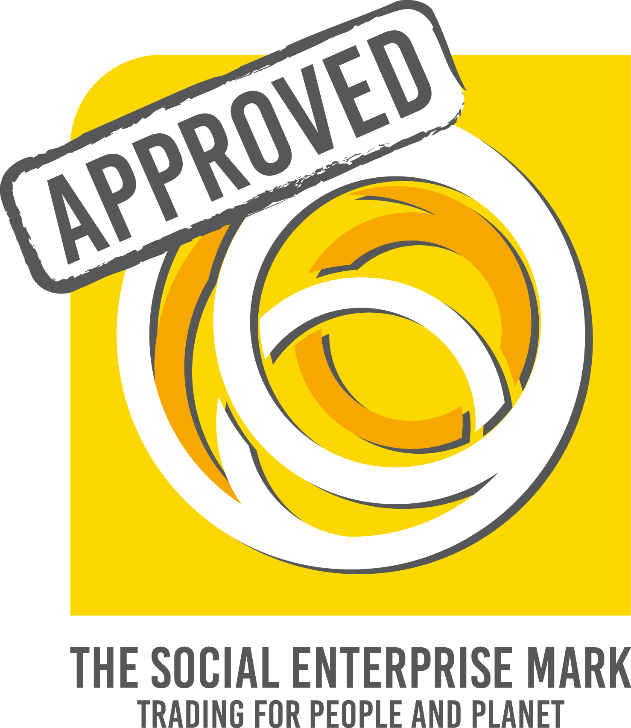 The Mark is important as it protects social enterprise principles through an impartial and independent assessment process
Unique social enterprise accreditation
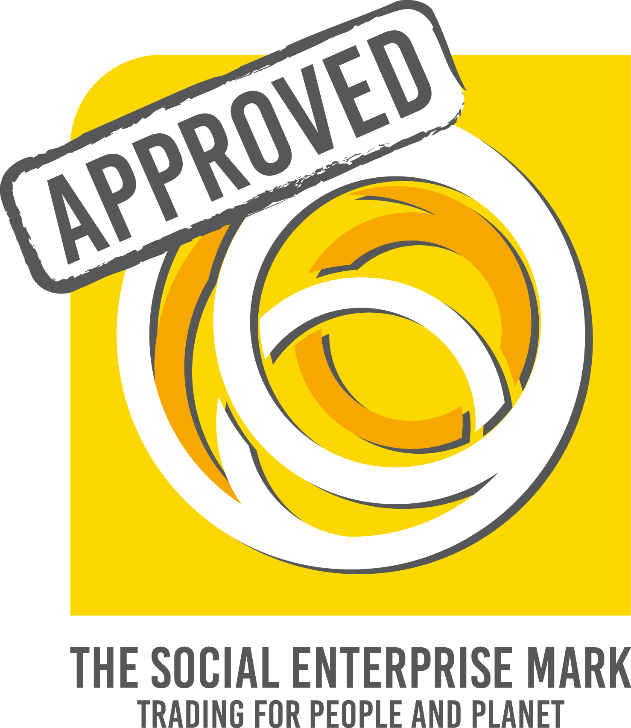 The only externally assessed social enterprise accreditation, enabling credible social enterprises to prove they trade for people and the planet
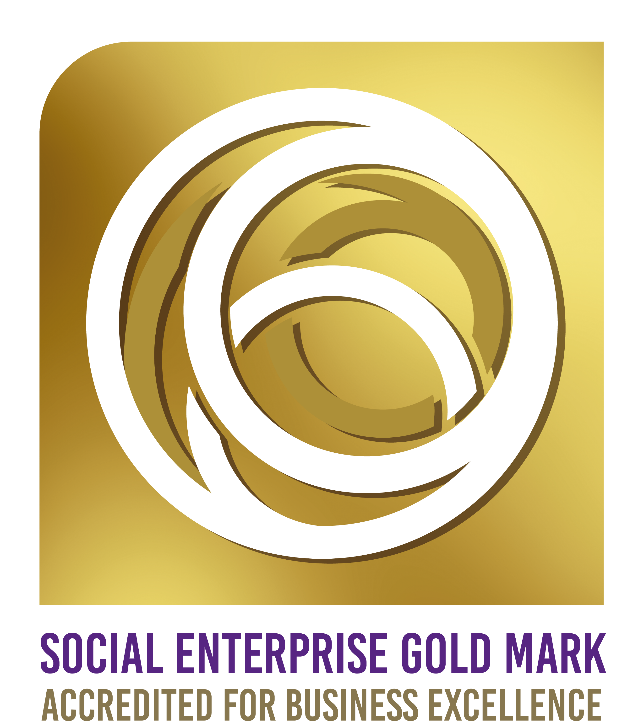 The first standard for measuring and recognising social enterprise excellence, providing benchmarks and action plans for continuous improvement
How is this accreditation different?
NOT a membership body – subject to assessment
Renewal not automatic - Mark Holders continuing eligibility reviewed on annual basis
Proof applicants have been externally assessed against sector-agreed criteria 
Upheld by independent Certification Panel
What it says about XXXX (your organisation)
“please insert quote – why having the Social Enterprise Mark is important to your organisation”
NAME, ORGANISATION


ADD YOUR LOGO
[Speaker Notes: PLEASE INSERT YOUR QUOTE AND LOGO]
Find out more:
Visit:
www.socialenterprisemark.org.uk
Or call the helpline:
 0345 504 6536
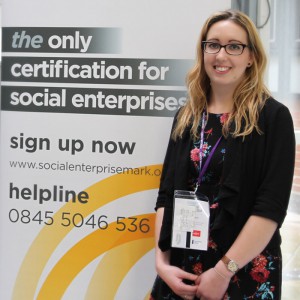